Phasor diagrams
Assume all diagrams represent  RLC Circuits(driven damped harmonic oscillators).
All phasor diagrams rotate counter-clockwise.You may choose either axis to represent voltage.
Diagram 1
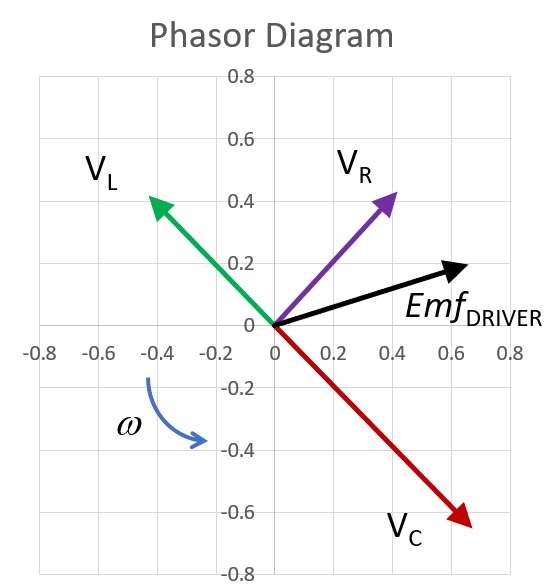 Describe this diagram.
Is it possible?
If so, is the circuit “capacitative” or “inductive”?
If possible, what would you do to  to bring the circuit into resonance?
Diagram 2
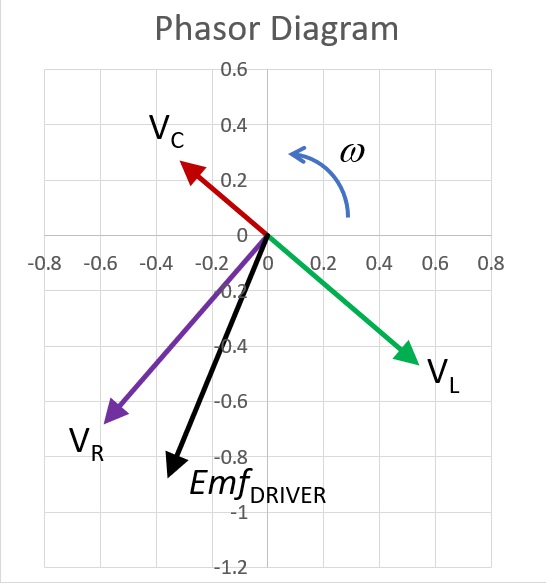 Describe this diagram.
Is it possible?
If so, is the circuit “capacitative” or “inductive”?
If possible, what would you do to  to bring the circuit into resonance?
Diagram 3
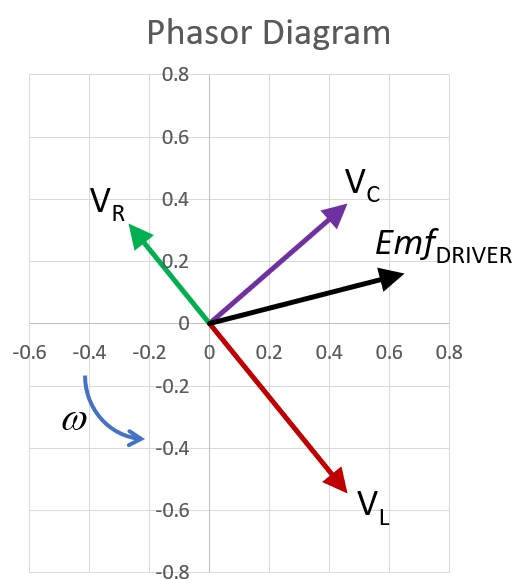 Describe this diagram.
Is it possible?
If so, is the circuit “capacitative” or “inductive”?
If possible, what would you do to  to bring the circuit into resonance?
Diagram 4
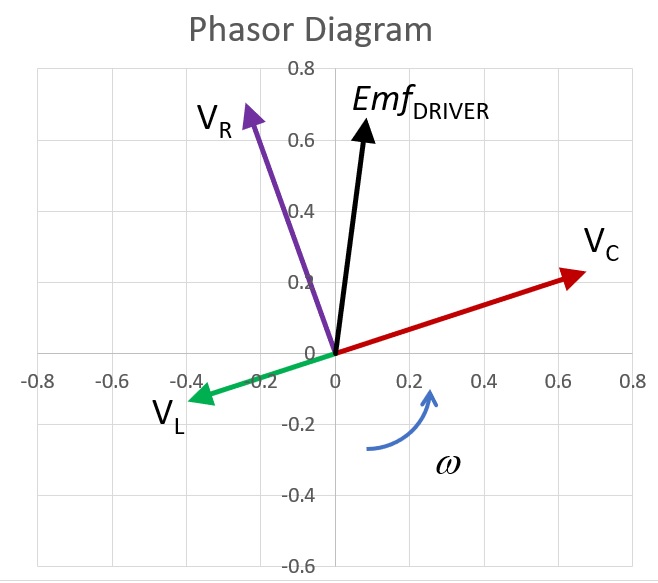 Describe this diagram.
Is it possible?
If so, is the circuit “capacitative” or “inductive”?
If possible, what would you do to  to bring the circuit into resonance?